স্বাগতম
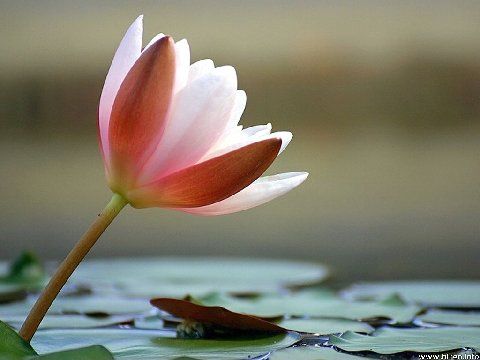 পরিচিতি
মোঃ মজনুর রশীদ
জুনিয়র ইনস্ট্রাক্টর (ফার্মমেশিনারী) টেকনিক্যাল স্কুল ও কলেজ মাদারীপুর।
শ্রেণিঃ- দশম
বিষয়ঃ-ফার্ম মেশিনারী-1
 সময়ঃ- ৪৫ মিনিট
গ্যাস ওয়েল্ডিং
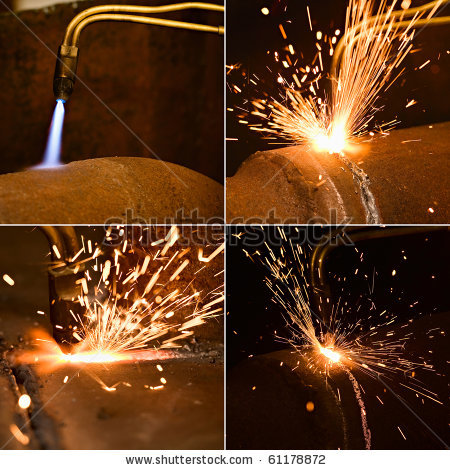 শিখনফল
এই পাঠ শেষে শিক্ষার্থীরা......

১। গ্যাস ওয়েল্ডিং কী তা বলতে পারবে।
২। গ্যাস ওয়েল্ডিংএ ব্যবহৃত বিভিন্ন যন্ত্রাংশের নাম বলতে পারবে।
৩। গ্যাস ওয়েল্ডিং এর ব্যবহার ব্যাখ্যা করতে পারবে।
4।গ্যাস ওলেল্ডিং এর সাবধানতা বর্ণনা করতে পারবে।
গ্যাস ওয়েল্ডিংসেট
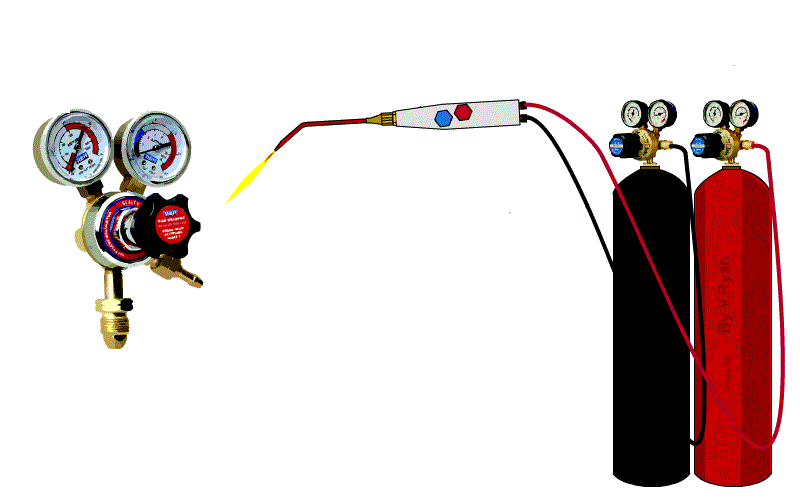 প্রেশার রেগুলেট
সিলিণ্ডার ক্যাপাসিটার
প্রেশার রেগুলেট
র্টচ
হুজ পাইপ
নিডল ভালব
ওয়েল্ডিং টর্চ
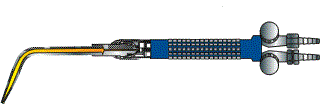 টর্চ হ্যান্ডেল
ওয়েল্ডিং টিপ
রেগুলেটর
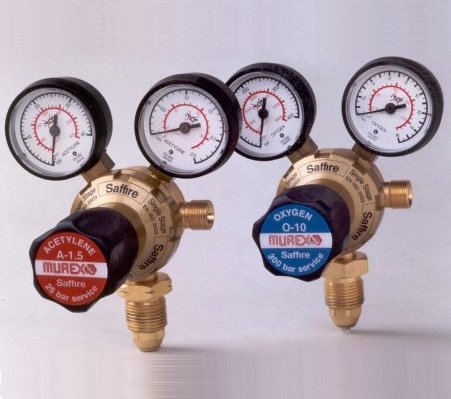 হুজ পাইপ
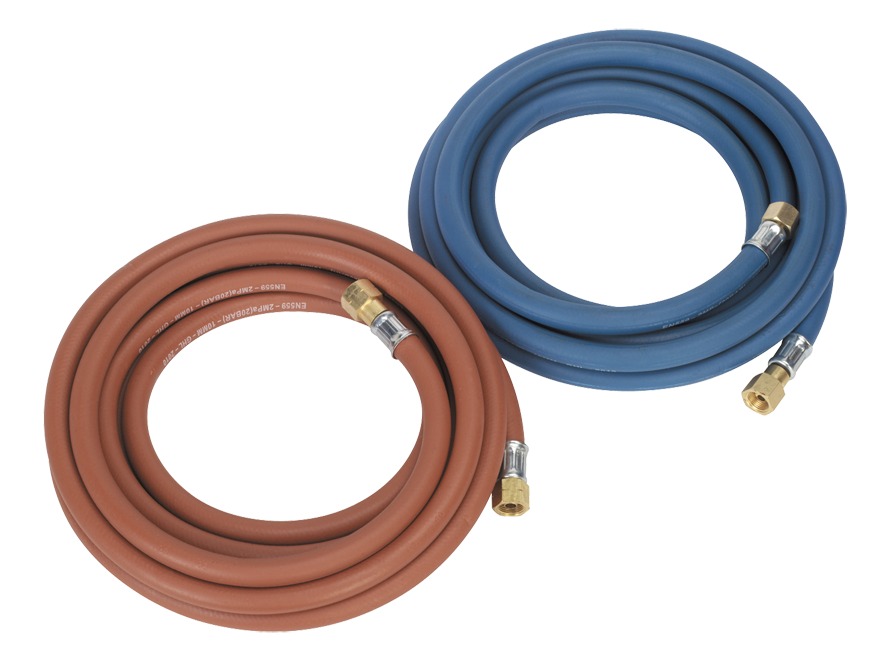 গ্যাস ওয়েল্ডিং এর ব্যবহার
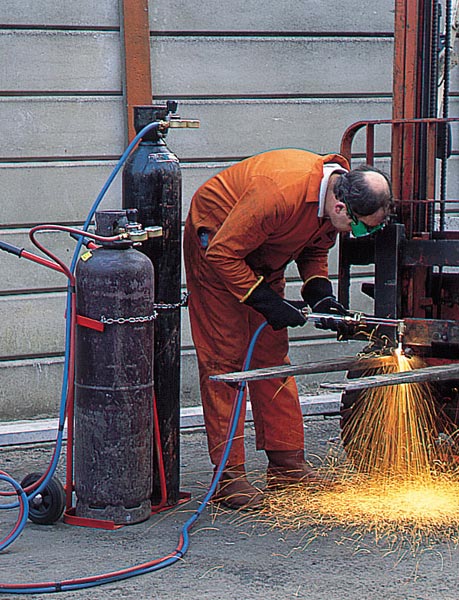 ব্যবহার
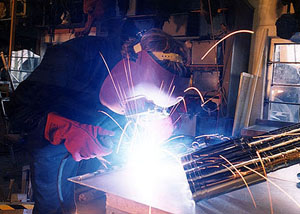 সাবধানাতা
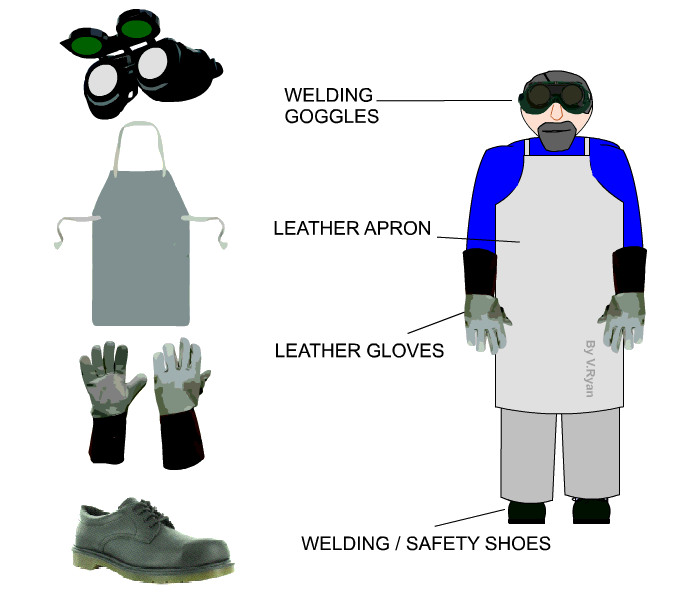 ওয়েল্ডিং গগলজ
লেলেদার এপ্রোন
লেদার গ্লোব
লেডল্ল
সেফটি বুট
সে
দলগত কাজ
* গ্যাস ওয়েল্ডিং এর সাবধানতা গুলো লিখ।
মূল্যায়ন
১। গ্যাস ওয়েল্ডিং কী ?
২। গ্যাস ওয়েল্ডিংএ ব্যবহৃত যন্ত্রাংশের নাম বলো?
৩। গ্যাস ওয়েল্ডিং এর সাবধানতা গুলো কী কী ?
বাড়ির কাজ
* গ্যাস ওয়েল্ডিং ব্যাবহারের ক্ষেত্র গুলো বর্ণনা কর।
ধন্যবাদ
সমাপ্ত